James clerk maxwell
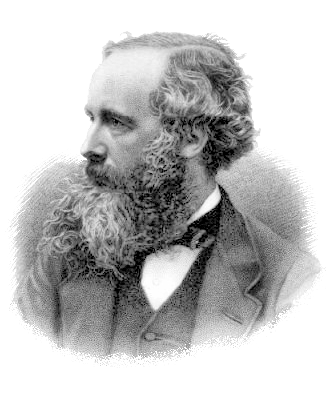 Περιεχόμενα
Βραβεύσεις 

Εκπαίδευση 

Επιστημονική μελέτη 
 Ηλεκτρομαγνητισμός 
Χρωματική ανάλυση
Κινητική Θεωρεία και Θερμοδυναμική
Θεωρεία Ελέγχου
Ο James Clerk Maxwell (13 Ιουνίου 1831 -5 Νοεμβρίου 1879) ήταν Σκωτσέζος θεωρητικός φυσικός και θεωρείται μαζί με τον Ισαάκ Νεύτωνα και τον Άλμπερτ Αϊνστάιν ένας απ' τους μεγαλύτερους φυσικούς που υπήρξαν.
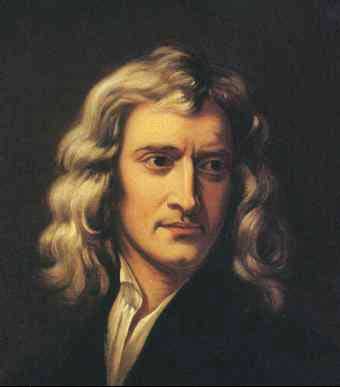 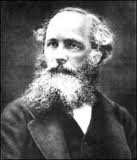 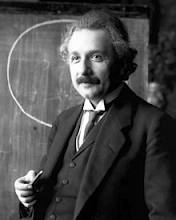 Βραβεύσεις
Βραβείο Σμιθ 1854
    Μαθηματικά 


Βραβείο Άνταμς 1857
    Την φύση των Δακτυλίων του Κρόνου
Μετάλλιο Ράμφοντ  1860
 Για την δουλειά του πάνω στο χρώμα
 Εργασία : Πειράματα στο χρώμα


Βραβείο Κιθ 1869-1871
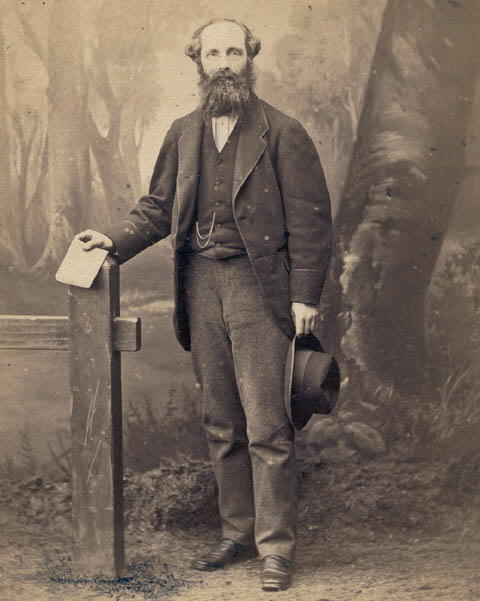 Εκπαίδευση
1841-1847  Ακαδημία Εδιμούργου 
14 χρονών έγραψε την 1η επιστημονική εργασία
Ένα μηχανικό μέσο για το σχηματισμό μαθηματικών καμπυλών με ένα κομμάτι νήματος, και τις ιδιότητες των ελλείψεων,των καρτεσιανών οβάλ, και σχετικών καμπυλών με πάνω από δύο εστίες

1847-1850  Πανεπιστήμιο Εδιμβούργου
18 χρονών 2 νέες επιστημονικές εργασίες 
Ισορροπία των στερεών ελαστικών
Καμπύλες τροχιάς
1850-1856  Πανεπιστήμιο Cambridge 
πτυχίο μαθηματικών στο Τρίνιτι
Βραβείο Σμιθ 
Πείραμα στο χρώμα  

1856-1860  Πανεπιστήμιο Aberdeen 
25 χρονών επικεφαλής καθηγητής  
Βραβείο Άνταμς
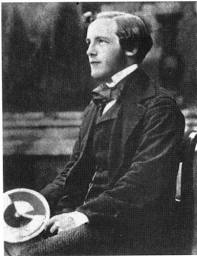 1860-1865   King’s College London 
Μετάλλιο Ράμφορντ της βασιλικής εταιρείας (Royal Society) το 1860,για το χρώμα
πρόοδο στους τομείς του ηλεκτρισμού και μαγνητισμού
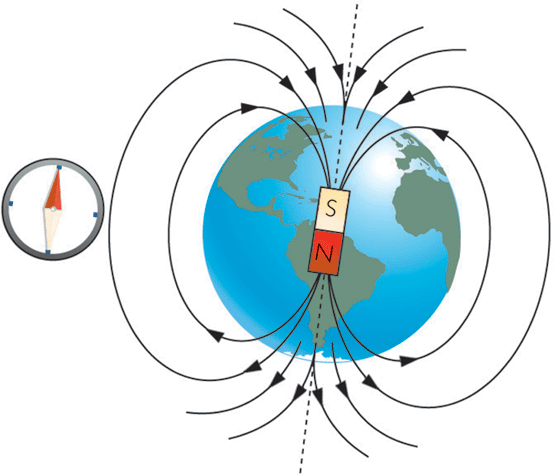 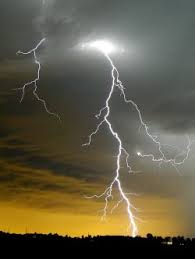 Επιστημονική μελέτη
Ηλεκτρομαγνητισμός 

Χρωματική ανάλυση

Κινητική Θεωρεία και Θερμοδυναμική

Θεωρεία Ελέγχου
Ηλεκτρομαγνητισμός
1855 ασχολείται με την ηλεκτρική ενέργεια και τον μαγνητισμό

1862 :η ταχύτητα της διάδοσης ενός ηλεκτρομαγνητικού πεδίου είναι περίπου εκείνη της ταχύτητας του φωτός

Απέδειξε την ποσοτική σύνδεση μεταξύ του φωτός και του ηλετρομαγνητισμού,από τα μεγαλύτερα επιτεύγματα του 19ου αι
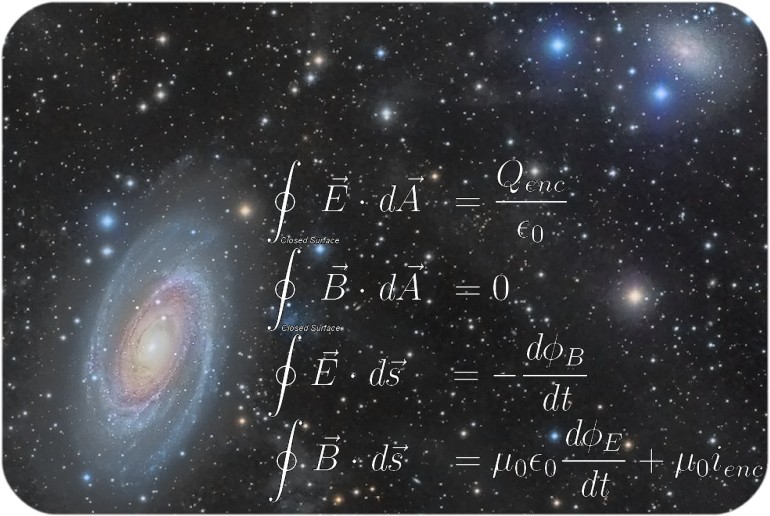 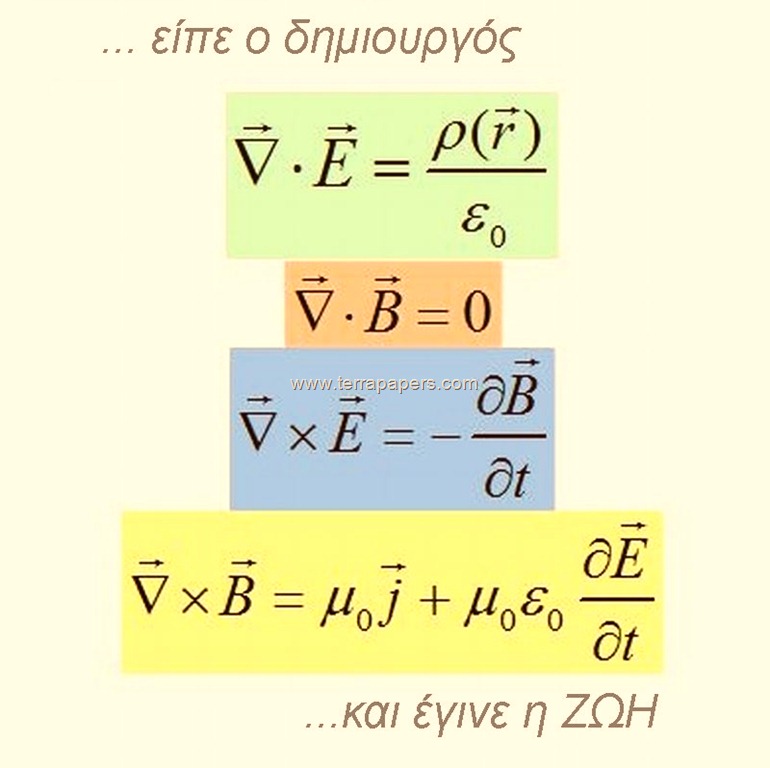 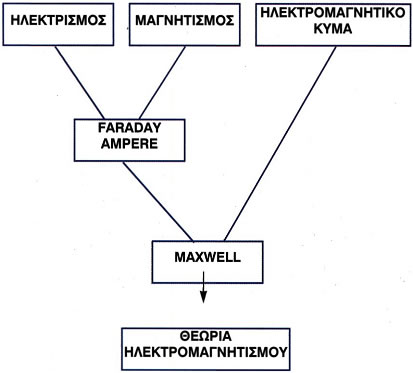 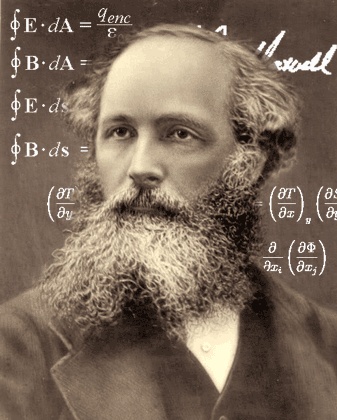 Χρωματική ανάλυση
Συνέβαλε στο πεδίο της οπτικής και στη μελέτη της έγχρωμης όρασης, δημιουργώντας τα θεμέλια για έγχρωμες φωτογραφίες.


Η πρώτη μόνιμη
έγχρωμη φωτογραφία, 
τραβηγμένη 
από τον Μάξγουελ το 1861
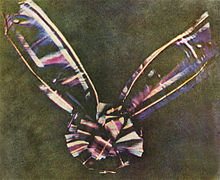 Κινητική Θεωρεία και Θερμοδυναμική
Ερεύνησε επίσης την κινητική θεωρεία των αερίων.
Το 1866, διατύπωσε στατιστικά, ανεξάρτητα από τον Λούντβιχ Μπόλτζμαν, την κινητική θεωρεία των αερίων των Μάξγουελ-Μπόλτζμαν. Η δουλειά του στην Θερμοδυναμική τον οδήγησε να σχεδιάσει το πείραμα σκέψης γνωστό ως ο Δέμονας του Μάξγουελ .
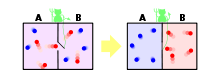 Ο δέμονας του Μάξγουελ, ένα θεωρητικό πείραμα όπου η εντροπία μειώνεται.
Θεωρεία Ελέγχου
Δημοσίευσε μια εργασία "πάνω στους ρυθμιστές" στα πρακτικά της Βασιλικής Εταιρείας (1867-1868). Θεωρείται κλασσική εργασία και  οι ρυθμιστές αναφέρονται στον ρυθμιστή ή στον φυγόκεντρο κυβερνήτη που χρησίμευε στη ρύθμιση της ατμομηχανής.
Σας ευχαριστώ !!!!!!!
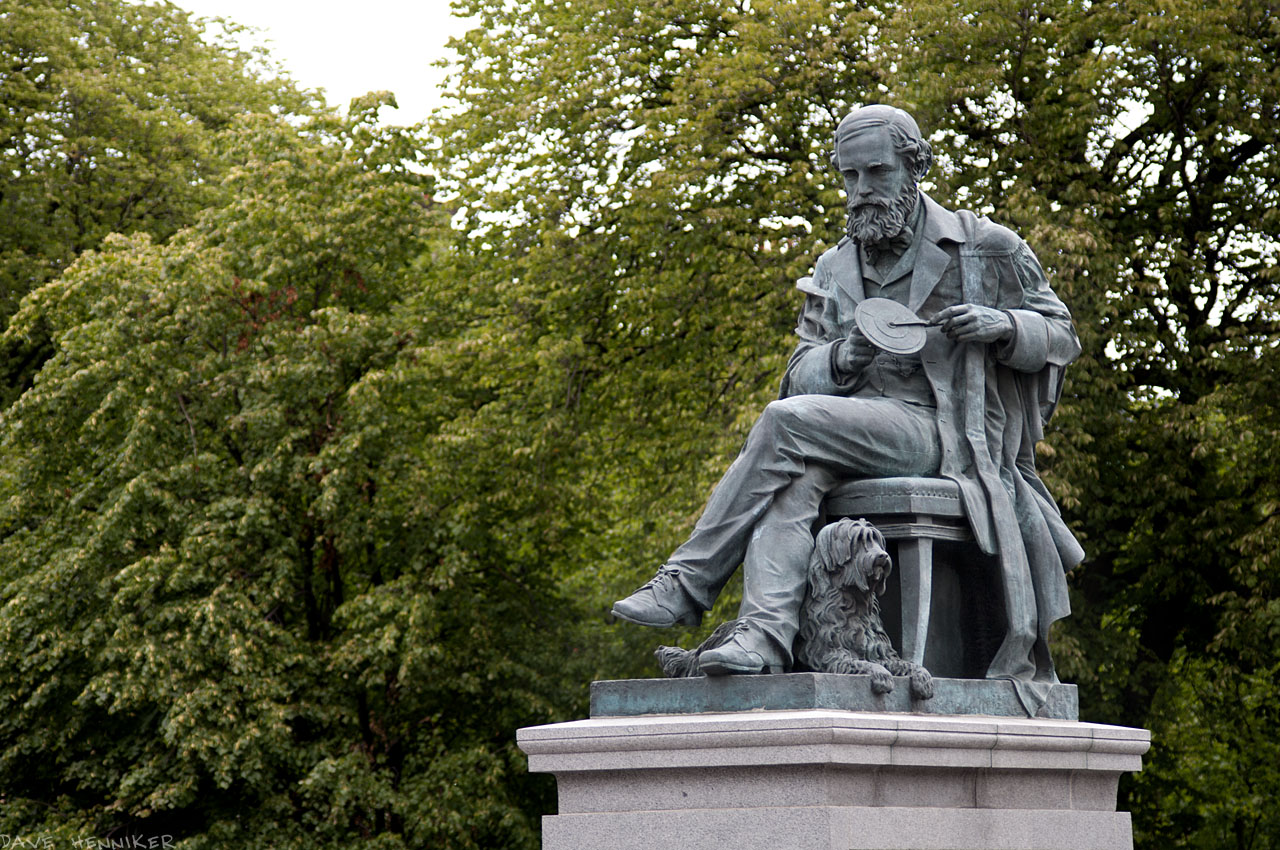